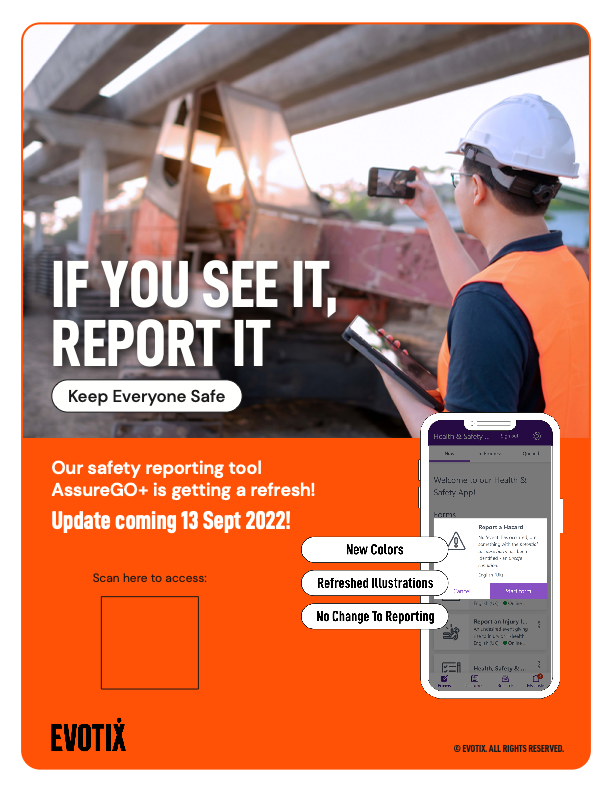 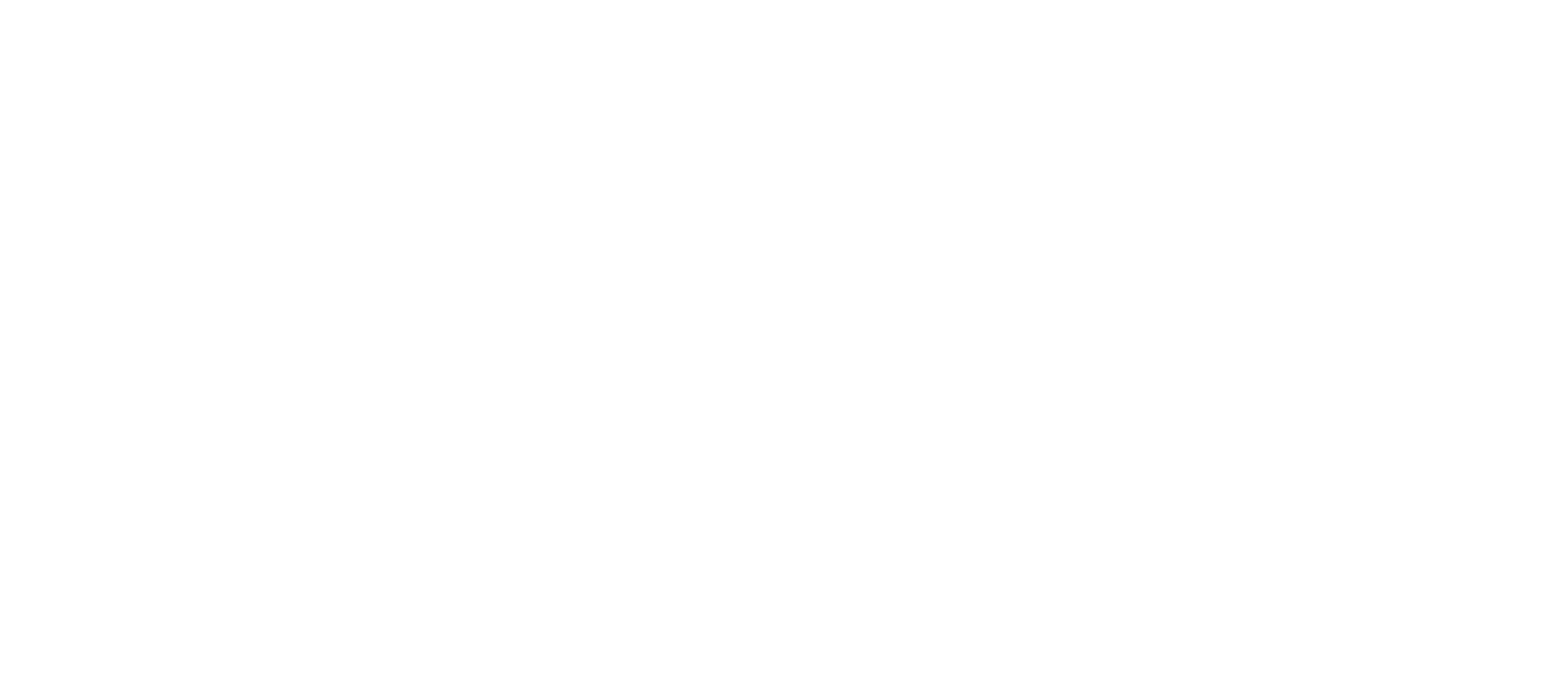 Instructions
Please customise the poster as you see fit

Add your company logo in the top left corner
Add the QR code to your AssureGO+
You can find the QR code in the edit screen for your AssureGO+ portal



Printing instructions
Print page 1 only
Select ‘Scale to Fit’
Make sure to print incolor and uncheck ‘Black & White’
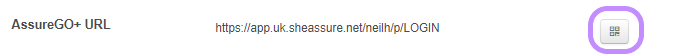 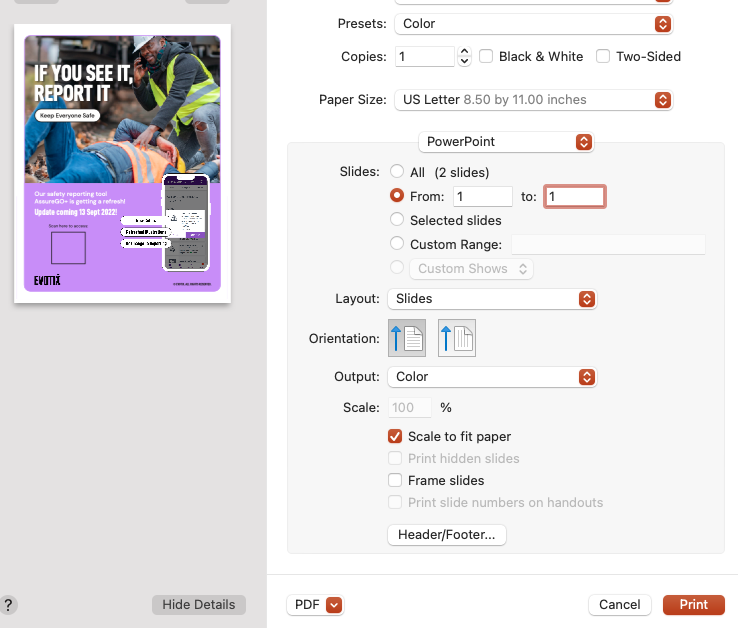 © 2022 Evotix. All Rights Reserved.